Figure 1. Expression of hLRRK2 in Drosophila. (A) RT–PCR of all lines expressing hLRRK2 under Da promoter; (B) western ...
Hum Mol Genet, Volume 18, Issue 22, 15 November 2009, Pages 4390–4404, https://doi.org/10.1093/hmg/ddp394
The content of this slide may be subject to copyright: please see the slide notes for details.
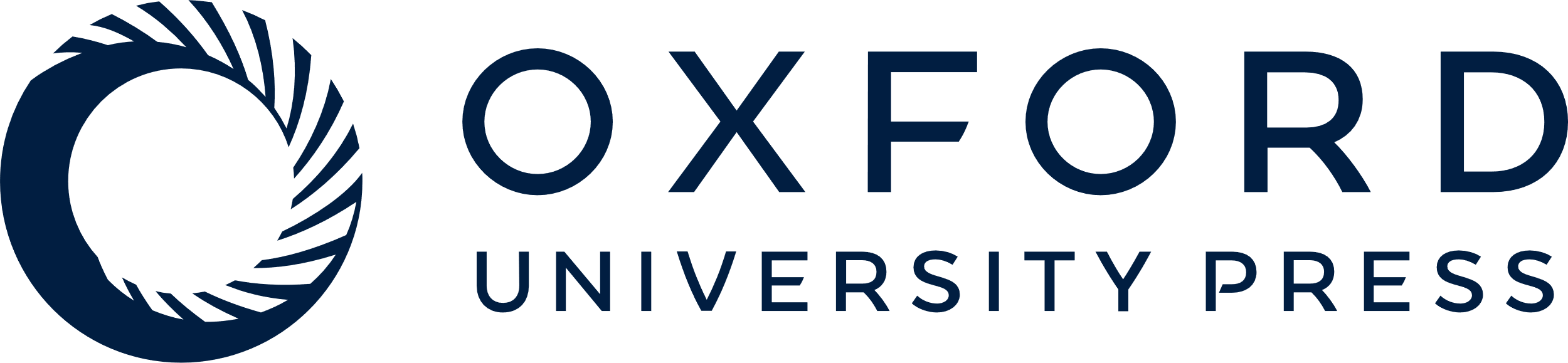 [Speaker Notes: Figure 1. Expression of hLRRK2 in Drosophila. (A) RT–PCR of all lines expressing hLRRK2 under Da promoter; (B) western blot from heads expressing hLRRK2 in GMR fashion. The band above the 250 kDa marker corresponds to hLRRK2. β-tubulin is a loading control. (C) Effect of temperature on LRRK2 expression levels under the UAS-Gal4 expression system. Western blot from heads expressing hLRRK2 in GMR fashion. β-tubulin is a loading control.


Unless provided in the caption above, the following copyright applies to the content of this slide: © The Author 2009. Published by Oxford University Press. All rights reserved. For Permissions, please email: journals.permissions@oxfordjournals.org]